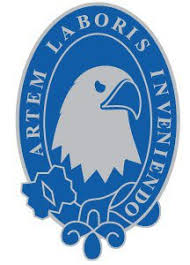 Relaciones del mol con masa, volumen y número de Avogadro
1ero Medio
Profesora: Paula Céspedes D.
Objetivo
Relacionar al mol con la masa, con el volumen y con el número de Avogadro, a través de cálculos estequiométricos.
Colegio San Nicolás - Canal Chacao
2
Hoy en día llamamos número de Avogadro al número de partículas contenidas en un mol.
El mol es la unidad con que se mide la cantidad de sustancia, una de las siete magnitudes físicas fundamentales del Sistema internacional de Unidades.
Un mol contiene 6,02 x 1023 partículas elementales (ya sea átomos, moléculas, iones y cualquier otra partícula subatómica).
Colegio San Nicolás - Canal Chacao
3
RELACIONES DEL MOL CON MASA, VOLUMEN Y NÚMERO DE AVOGADRO
Colegio San Nicolás - Canal Chacao
4
RELACIÓN MOL - MASA
Para conocer cuántos moles hay de un átomo o molécula en una determinada cantidad de materia (masa, en gramos), es necesario saber cuántos gramos hay de dicha materia y conocer su masa molar, según la siguiente expresión:

             mol = masa [gr]                           o         n = m
                        masa molar [gr/mol]                         M
Colegio San Nicolás - Canal Chacao
5
EJEMPLO
¿Qué masa de agua se debe masar para obtener 7,5 [mol] de H2O? La masa molar o peso molecular del H2O es 18 [gr/mol]. 
m = ¿?
n = 7,5 [mol] H2O
Masa molar = 18 [gr/mol] 
Reemplazo los datos en la fórmula para despejar mi incógnita:
   n = m             7,5 [mol] = m      
         M                                 18 [gr/mol]
Colegio San Nicolás - Canal Chacao
6
7,5 [mol] x 18 [gr/mol] = m 
                             135 [gr] = m 

Respuesta: se necesitan 135 [gr] de H2O para obtener 7,5 [moles] de H2O.
Colegio San Nicolás - Canal Chacao
7
RELACIÓN MOL - VOLUMEN
El número de moles también nos permite saber cuánto volumen hay de algún átomo o molécula gaseoso según la relación:

                            1 [mol] = 22,4 [litros]
Colegio San Nicolás - Canal Chacao
8
EJEMPLO
¿Qué volumen ocupan 3 [mol] de Helio (He)?
Para determinar el volumen debemos utilizar la regla de tres simple y la relación de 1 [mol] con 22,4 [lt]:

         X [lt] He  – 3 [mol] He           Se multiplica cruzado y se despeja la
         22,4 [lt] He – 1 [mol] He       incógnita. 

X [lt] He  x 1 [mol] He = 22,4 [lt] He x 3 [mol] He
Colegio San Nicolás - Canal Ch- acao
9
X [lt] He = 22,4 [lt] x 3 [mol] He 
                                  1 [mol] He 

           X [lt] He = 67,2        o     X = 67,2 [lt] He 

Respuesta: 3 [mol] de He ocupan 67,2 litros.
Colegio San Nicolás - Canal Chacao
10
RELACIÓN MOL – NÚMERO DE AVOGADRO
Se relaciona el mol con el número de Avogadro, según la relación:
  
          1 mol = 6,02 x 1023 moléculas, átomos o partículas
Colegio San Nicolás - Canal Chacao
11
EJEMPLO
¿Cuántos átomos de Hierro (Fe) hay en 0,3 mol de Hierro (Fe)?
Para determinar la cantidad de átomos hay que aplicar la regla de tres simple y la relación de 1 mol = 6,02 x 1023 átomos:

     X [átomos] Fe – 0,3 [mol]Fe                Se multiplica cruzado y se des-
     6,02 x 1023 [átomos] Fe – 1 [mol] Fe  peja la incógnita.

X [átomos] Fe x 1 [mol] Fe = 6,02 x 1023 [átomos] Fe x 0,3 [mol] Fe
Colegio San Nicolás - Canal Chacao
12
X [átomos] Fe = 0,3 [mol] Fe x 6,02 x 1023 [átomos] Fe
                                                      1 [mol] Fe 

      X [átomos] Fe = 1,81 x 1023    o    X = 1,81 x 1023 [átomos] Fe 

Respuesta: 1,81 x 1023 [átomos] hay en 0,3 [mol] de Fe. 
Nota:
Para escribir el número 6,02 x 1023 en la calculadora, deben escribir 6,02 apretar la tecla EXP y escribir 23 (no deben poner x 10).
Colegio San Nicolás - Canal Chacao
13
Dato interesante
Colegio San Nicolás - Canal Chacao
14
EJERCICIOS
1. El hidróxido de sodio (NaOH) o soda caústica se utiliza para destapar cañerías. ¿Cuántos moles de hidróxido de sodio hay en 1.000 gramos de esta sustancia?
Para desarrollar este ejercicio debemos utilizar la primera relación mol – masa. 
Pero no tenemos la masa molar o peso molecular, para ello debemos utilizar la tabla periódica para obtener la masa atómica de c/u de los átomos que forman el compuesto, que en este caso es NaOH:
Colegio San Nicolás - Canal Chacao
15
Masa atómica Na: 22,99 [gr/mol] x 1 =   22,99 
Masa atómica O:   16,00 [gr/mol] x 1 =   16,00 
Masa atómica H:   1,01 [gr/mol] x 1 =    + 1,01 
                                Masa Molar NaOH  40,00 [gr/mol] o [uma]

Ahora anoto los datos y aplico la fórmula:
n = ¿?
m = 1.000 [gr] 
M = 40,00 [gr/mol]
Colegio San Nicolás - Canal Chacao
16
n = m   
        M 

n = 1000 [gr]
       40,00 [gr/mol]

n = 25 [mol] NaOH
Respuesta: Hay 25 moles de NaOH en 1.000 gramos.
Colegio San Nicolás - Canal Chacao
17
2. El hierro es un metal maleable de color gris plateado. Es el cuarto metal más abundante en la corteza terrestre, formando parte de numerosos minerales, entre ellos, muchos óxidos. Si la masa de una barra de hierro es de 16,8 [gr], ¿cuántos átomos de Fe hay en la muestra?
Para resolver este ejercicio debo aplicar primero la relación mol – masa, para transformar los gramos de Fe a mol, y así poder usar la relación mol – número de Avogadro porque nos piden saber los átomos de Fe:
Colegio San Nicolás - Canal Chacao
18
Busco el valor de la masa atómica de Fe en la tabla periódica:
Masa Atómica Fe: 55,8 [gr/mol] o [uma]

Reemplazo en la fórmula para determinar los moles:
n = m
       M  
n = 16,8  [gr]                   n = 0,30 [mol] de Fe
       55,8 [gr/mol]
Colegio San Nicolás - Canal Chacao
19
Como ya tengo los moles puede aplicar la relación mol – número de Avogadro, para saber la cantidad de átomos, se debe usar la regla de 3 simple: 
      X [átomos] Fe – 0,30 [mol] Fe            Se multiplica cruzado y se des- 
     6,02 x 1023 [átomos] Fe – 1 [mol] Fe         peja la incógnita.

X [átomos] Fe x 1 [mol] Fe = 6,02 x 1023 [átomos] Fe x 0,30 [mol] Fe
        X [átomos] Fe = 6,02 x 1023 [átomos] Fe x 0,30 [mol] Fe
                                                        1 [mol] Fe
Colegio San Nicolás - Canal Chacao
20
X [átomos] Fe = 1,81 x 1023
                                                    1  

X [átomos] Fe = 1,81 x 1023      o     X = 1,81 x 1023 [átomos] Fe 

Respuesta: Hay 1,81 x 1023 [átomos] de Fe en una barra de 16,8 [gr].
Colegio San Nicolás - Canal Chacao
21
3. ¿Cuál es la masa de 5 [moles] de H2O? (respuesta: 90 [gr] de agua)

4. ¿Cuántas moléculas de Cloruro de Hidrógeno (HCl) hay en 25,0 [gr]? (respuesta: 4,15 [moléculas] de HCl)

5. ¿Qué volumen, en litros, ocupan 2 [moles] de amoníaco (NH3)? 
      (respuesta: 44,8 [lt] de NH3)
Colegio San Nicolás - Canal Chacao
22